ОТЧЕТ

О РАБОТЕ КОНТРОЛЬНО-СЧЕТНОЙ ПАЛАТЫ КАЛИНИНГРАДСКОЙ ОБЛАСТИ ЗА 2022 ГОД



Рассмотрен и утвержден на заседании коллегии Контрольно-счетной палаты Калининградской области 
(протокол № 3 от 15.02.2023)
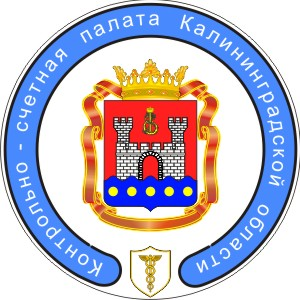 2
3
3
ОСНОВНЫЕ ПОКАЗАТЕЛИ ДЕЯТЕЛЬНОСТИ КСП  КАЛИНИНГРАДСКОЙ ОБЛАСТИ
ЭКСПЕРТНО-АНАЛИТИЧЕСКАЯ ДЕЯТЕЛЬНОСТЬ
4
4
3
5
6
Количество составленных актов по результатам контрольных мероприятий
Объем установленных нарушений законодательства, млн. рублей
7
Структура выявленных нарушений
Характерные нарушения бюджетного законодательства, установленные при подготовке Заключений по исполнению бюджетов
8
9
10
11
19
12
Сведения о созданных КСО по муниципальным образованиям на 31.12.2022 года
13